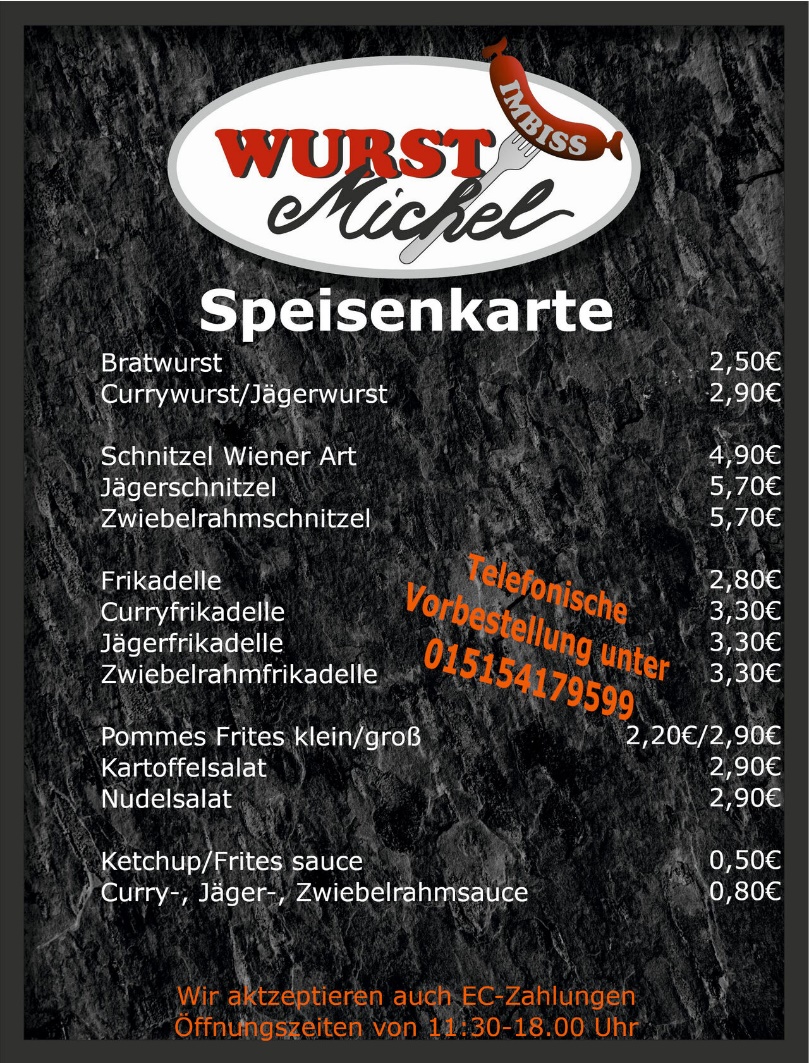 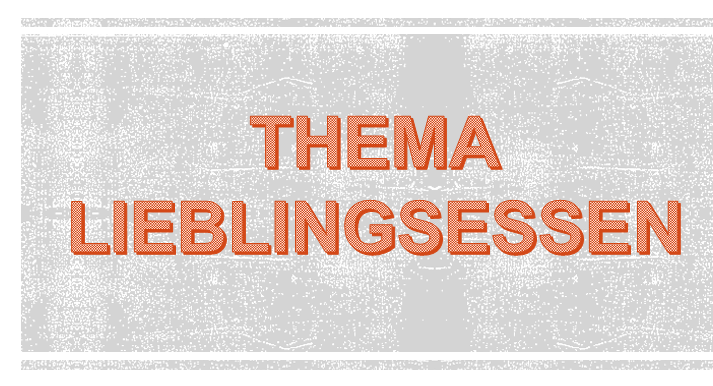 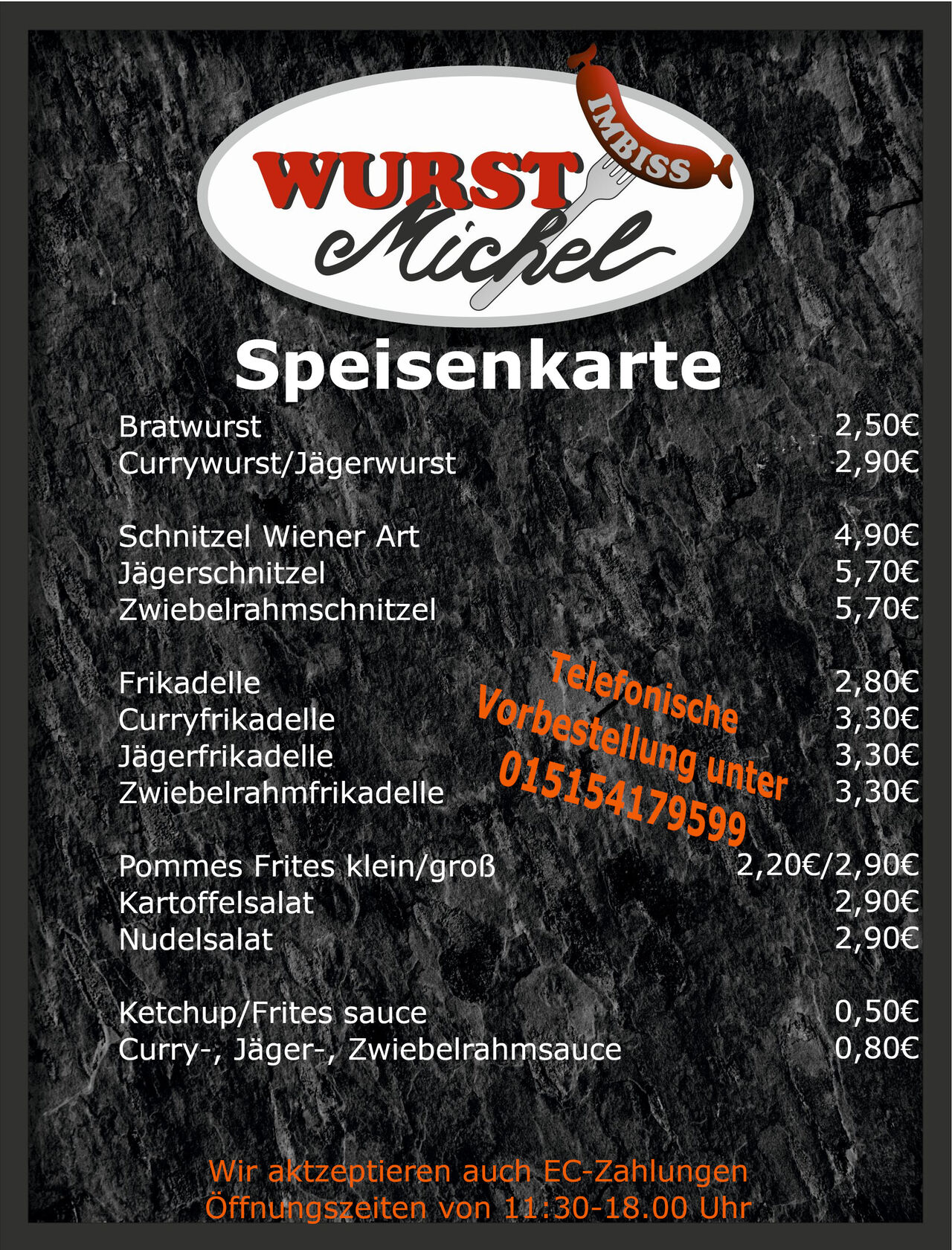 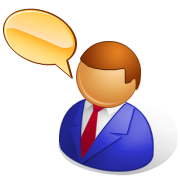 Was kostet eine Bratwurst?

Und eine Currywurst? …
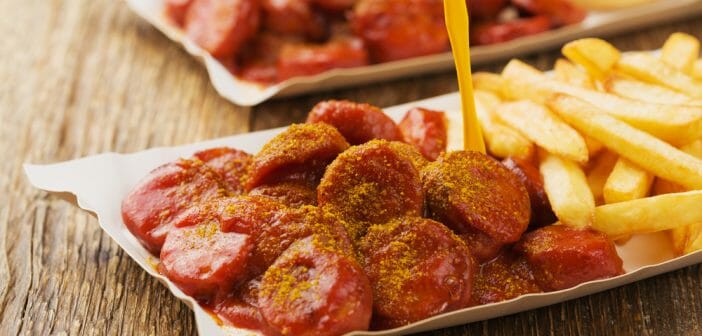 Die Currywurst (mit Pommes)
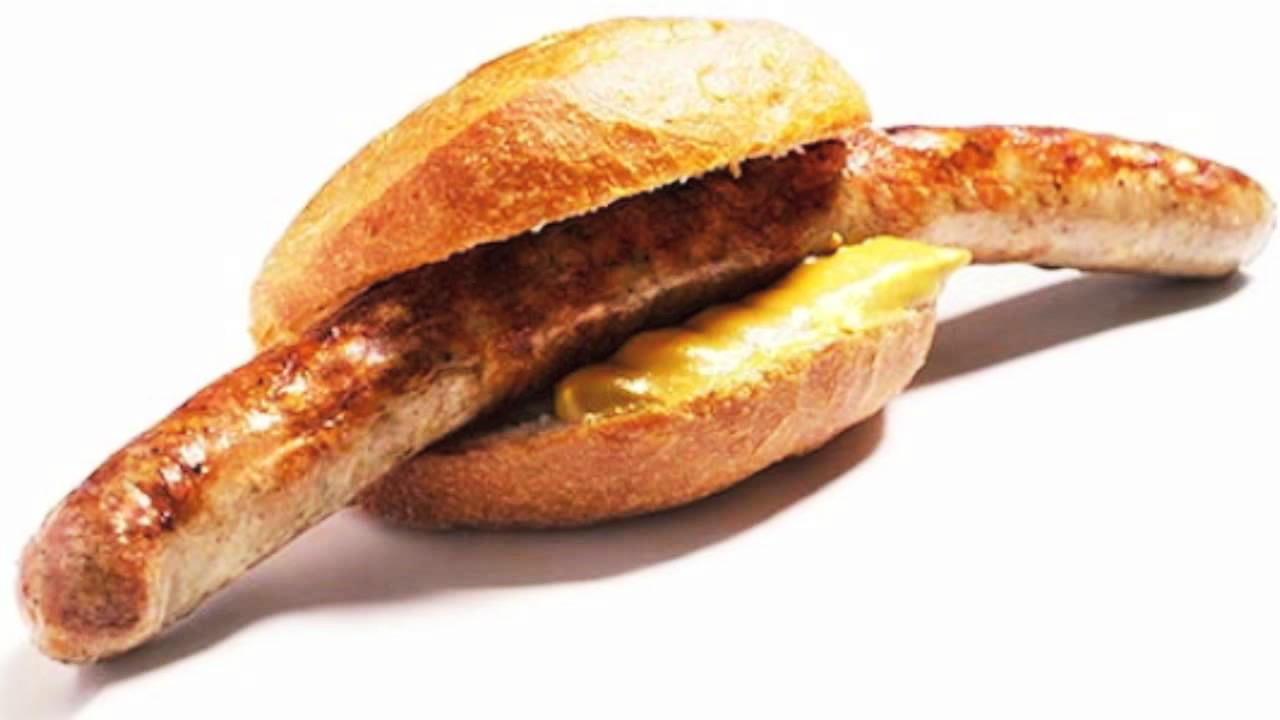 Die Bratwurst
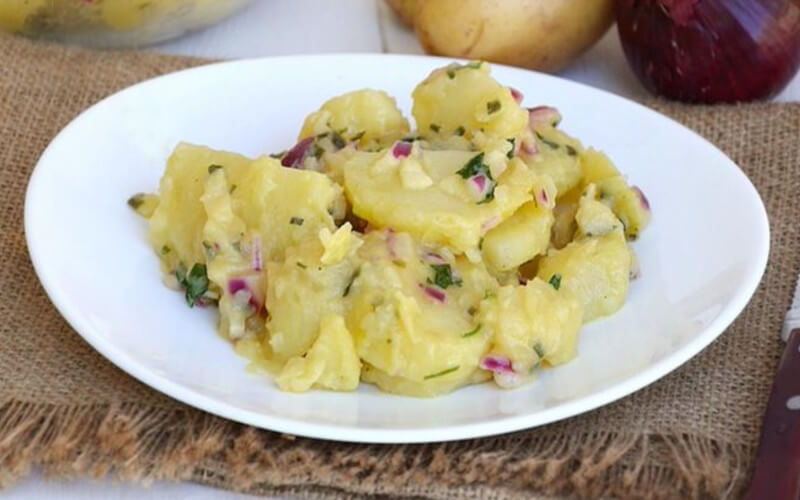 Der Kartoffelsalat
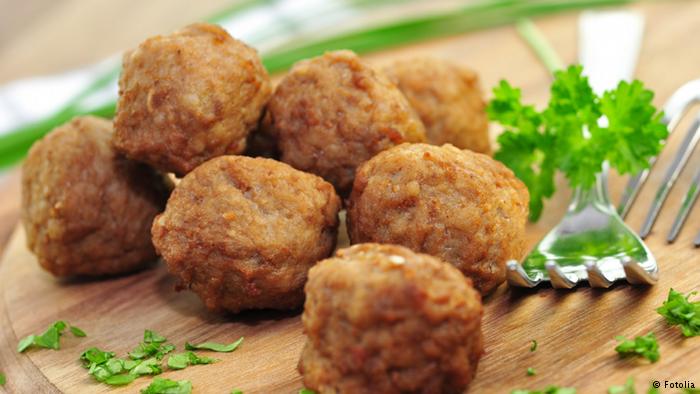 Die Frikadellen
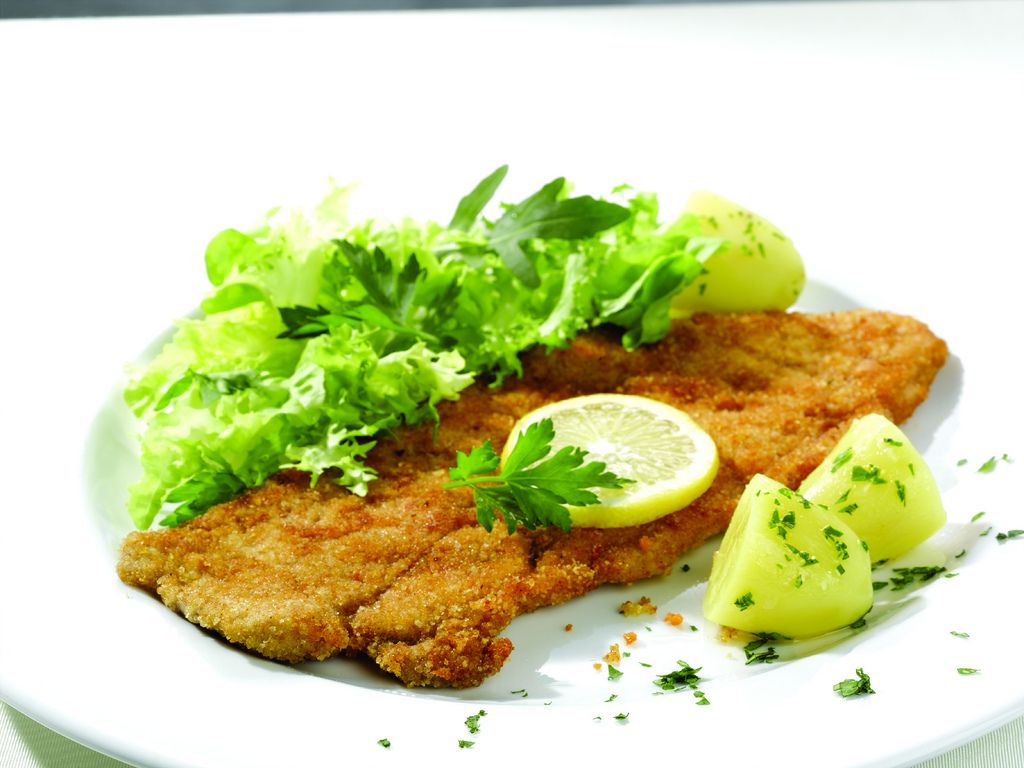 Das Wiener Schnitzel
(mit Petersilienkartoffeln)
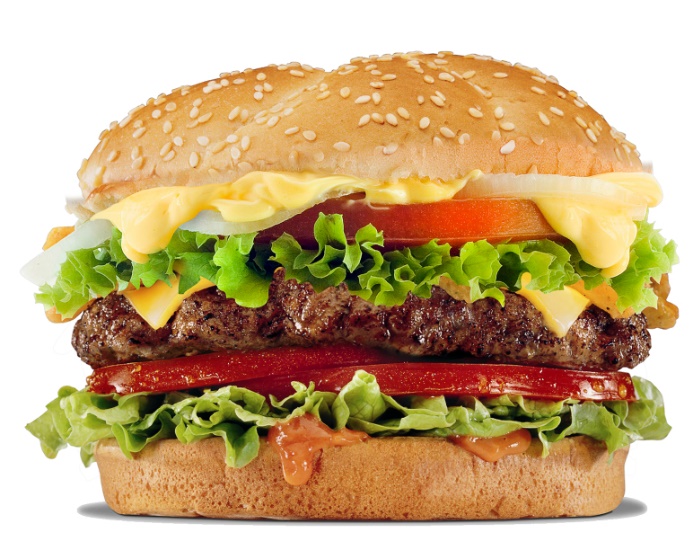 Der Hamburger
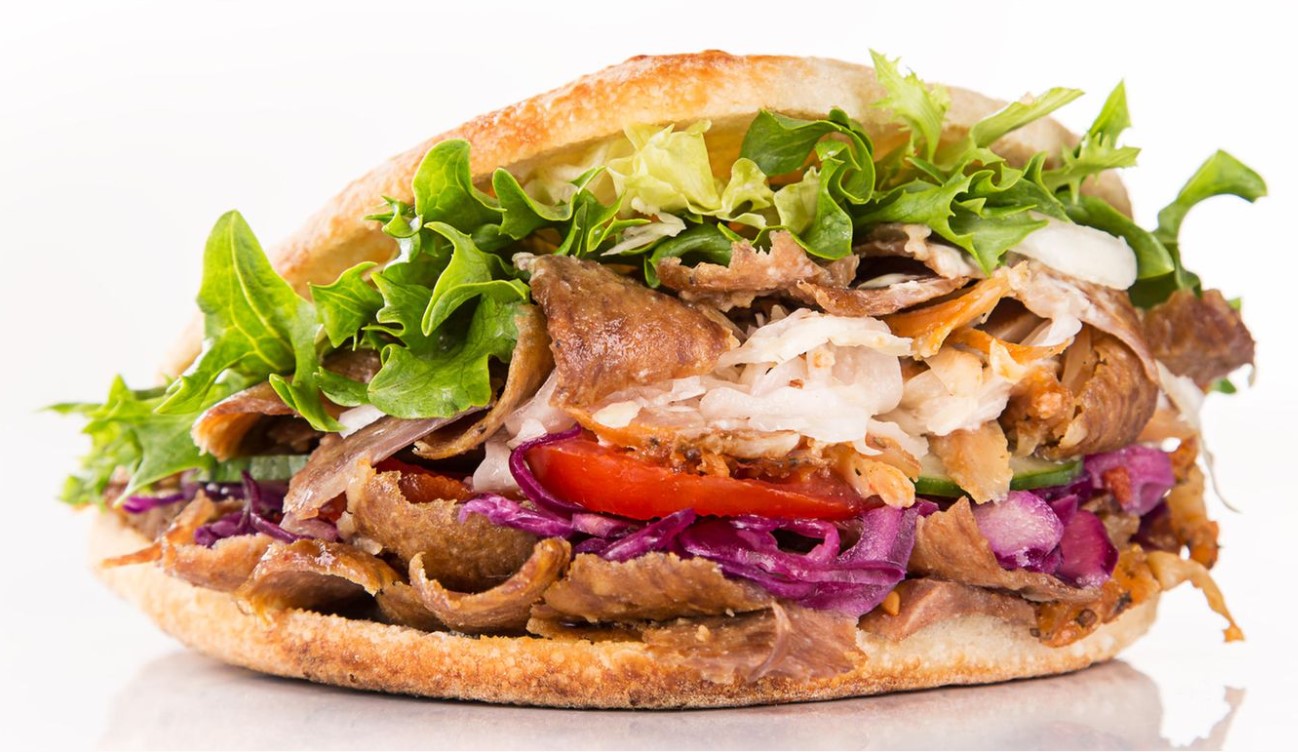 Der Döner
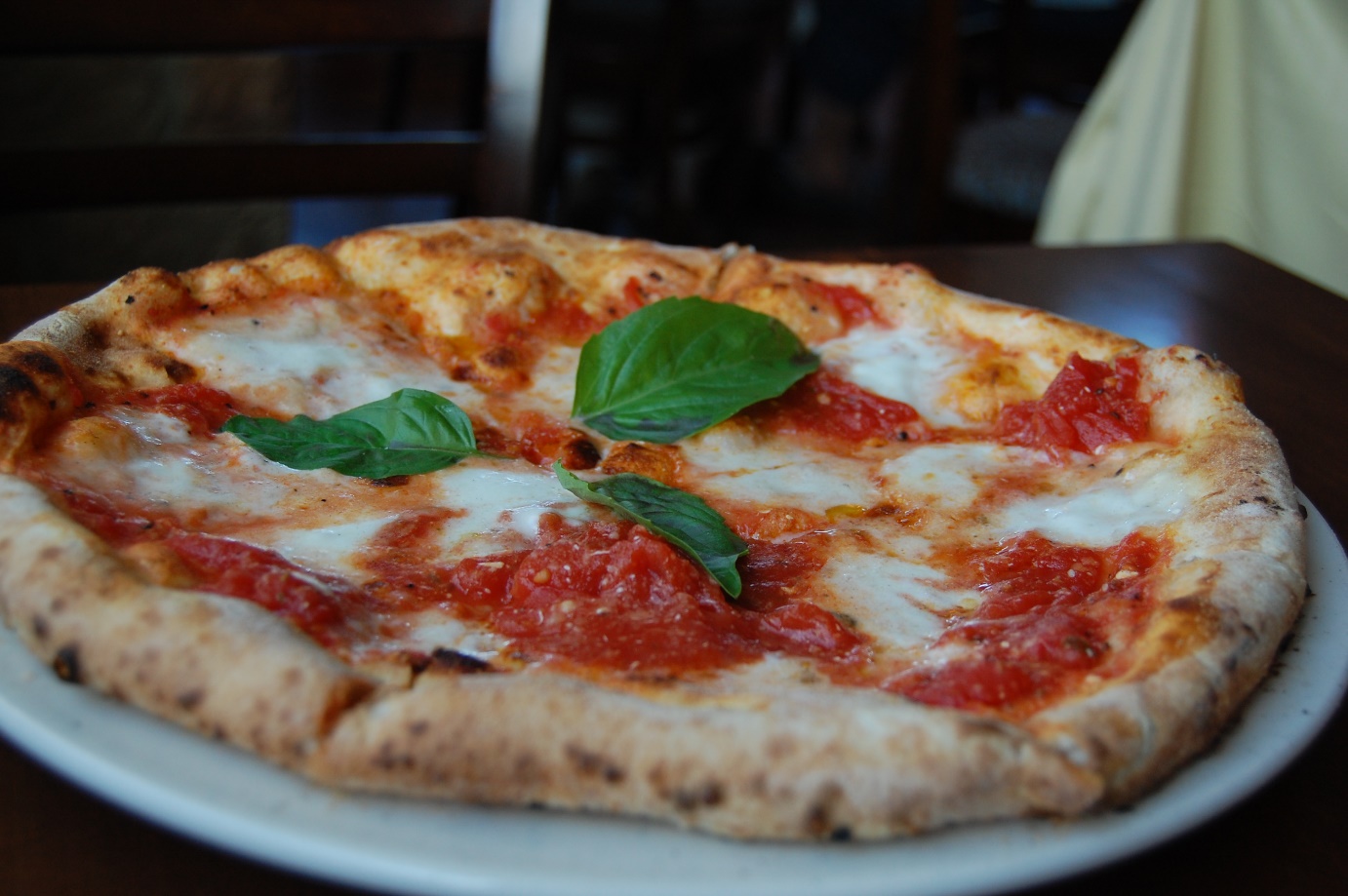 Die Pizza
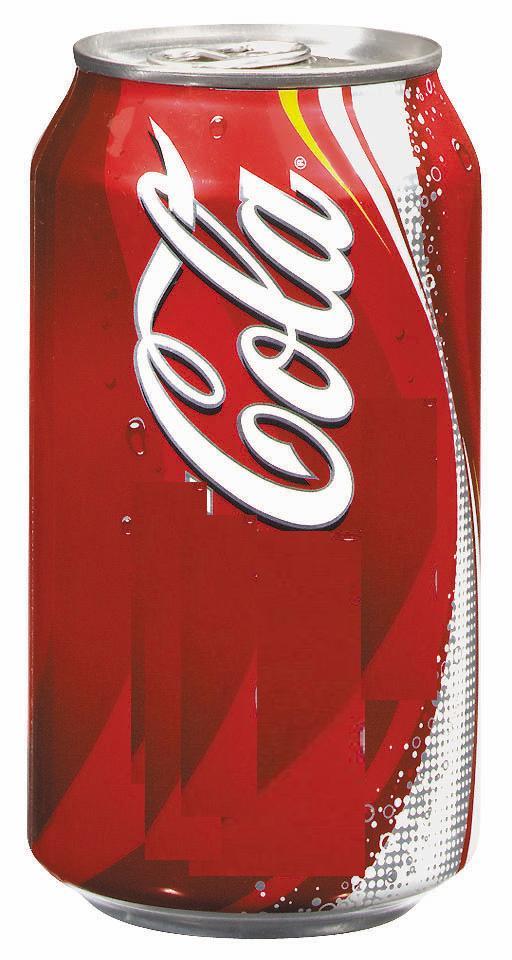 die Cola
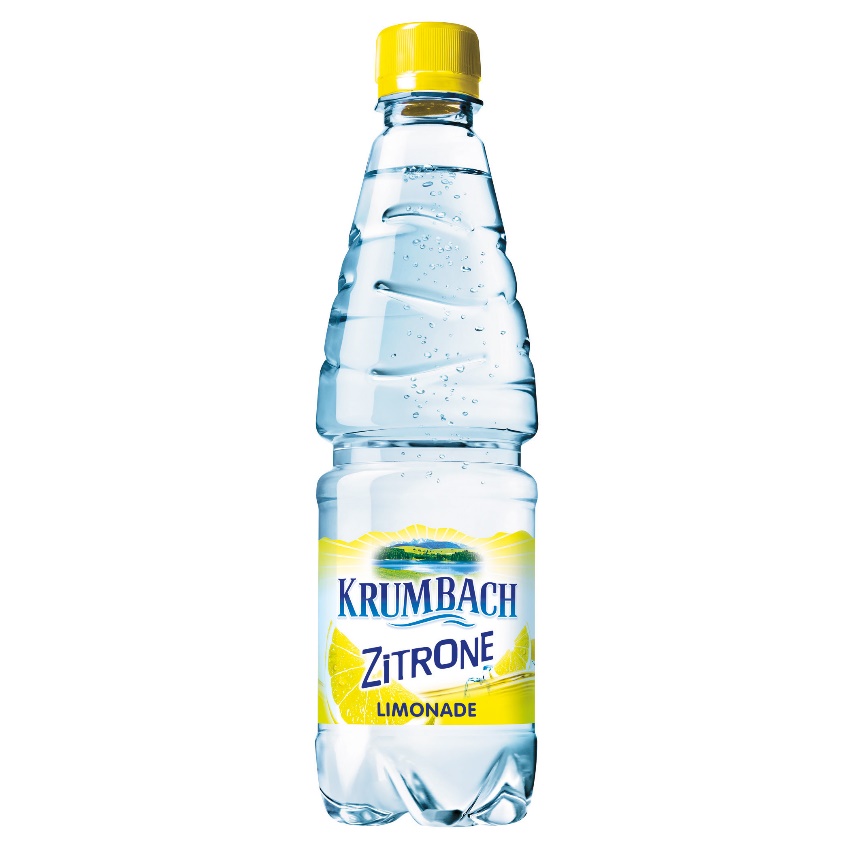 die Limo
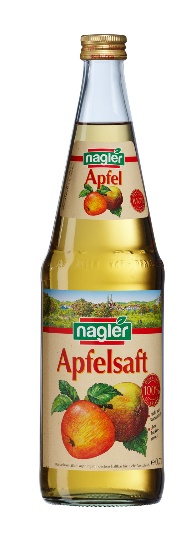 Der Apfelsaft
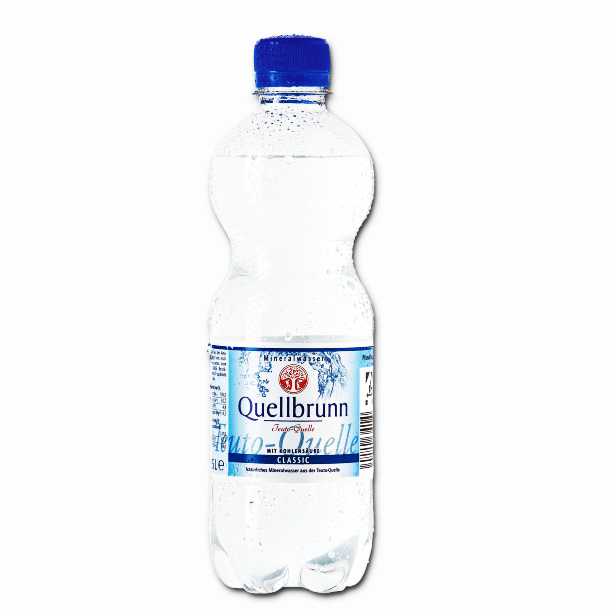 das Mineralwasser
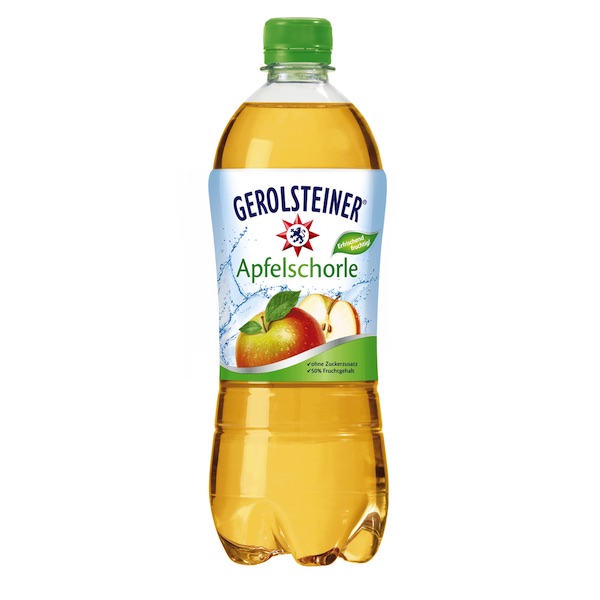 Die Apfelschorle
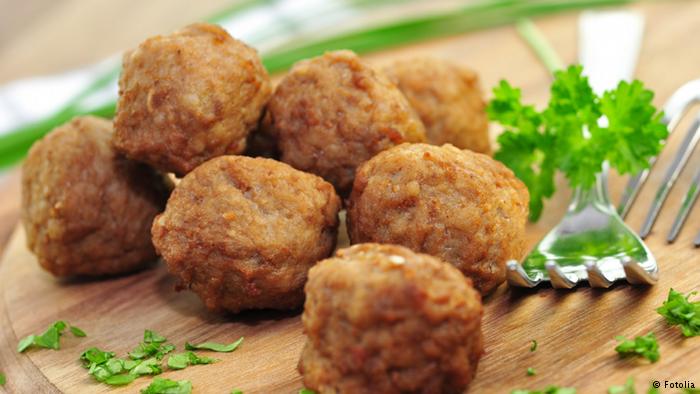 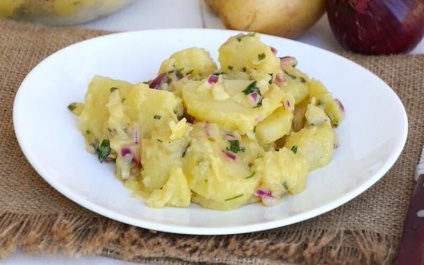 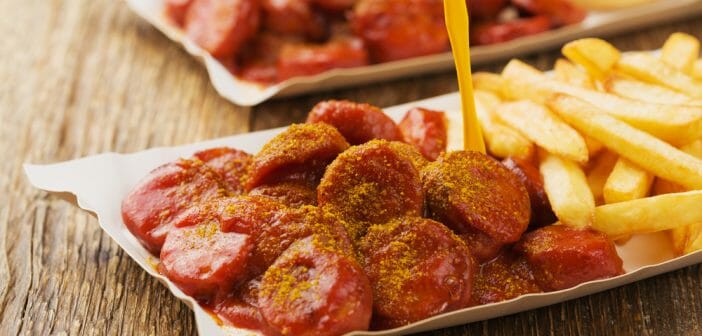 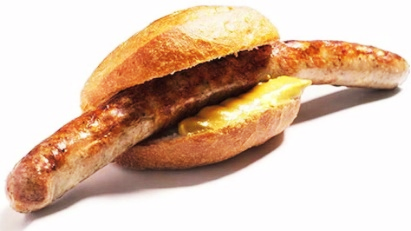 die Frikadellen
die Currywurst
die Bratwurst
der Kartoffelsalat
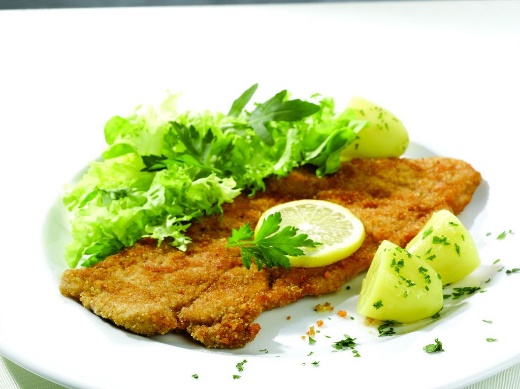 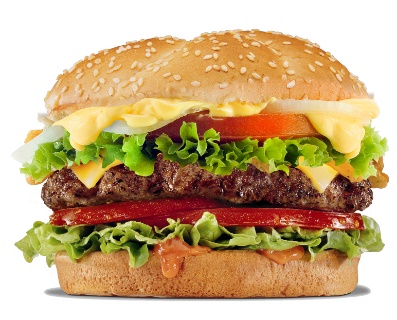 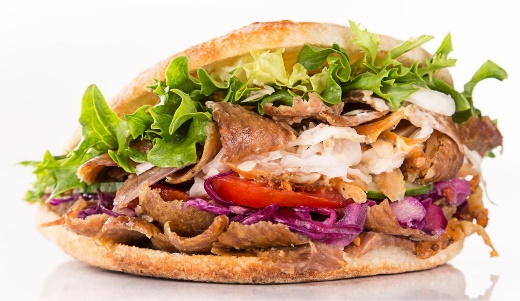 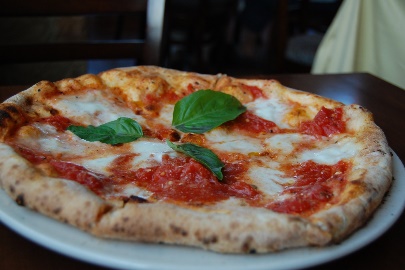 Das Wiener Schnitzel
der Hamburger
der Döner
Die Pizza
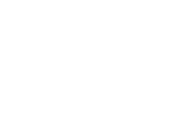 Ich esse gern ….. / Ich mag … / Mir schmeckt …
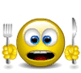 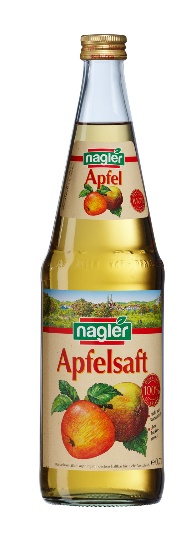 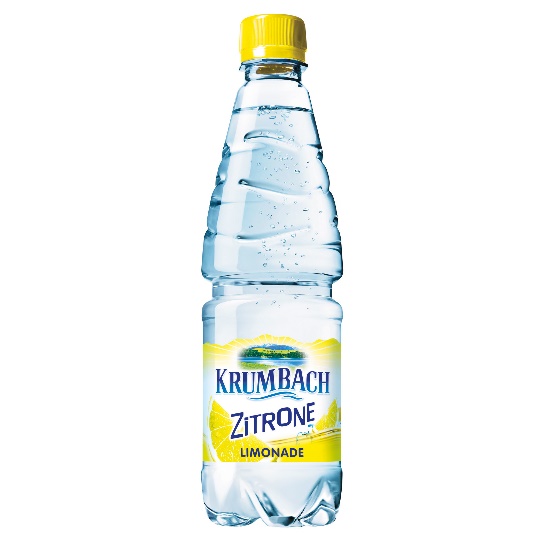 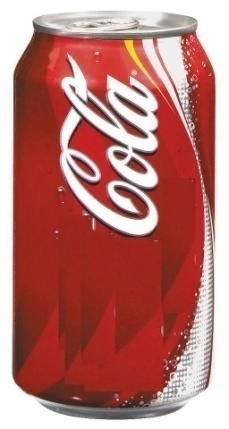 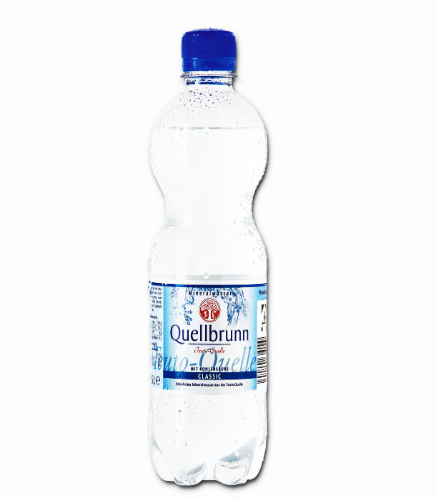 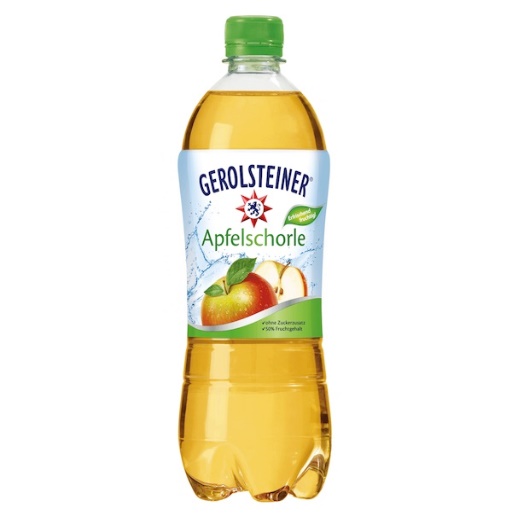 die Cola
die Limo
der Apfelsaft
Die Apfelschorle
das Mineralwasser
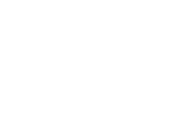 Ich trinke gern ….. / Ich mag … / Mir schmeckt …
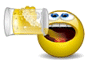 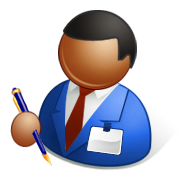 (Arbeitsblatt)
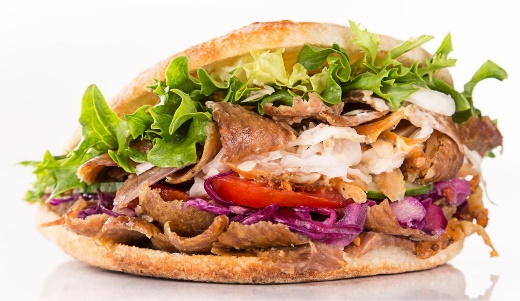 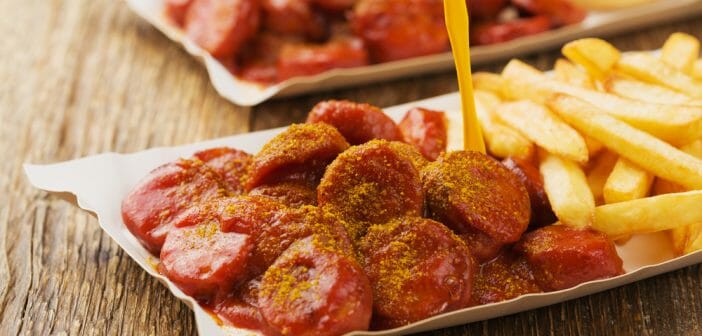 das Wiener Schnitzel
der Hamburger
die Currywurst
der Döner
die Bratwurst
die Frikadellen
die Pizza
der Kartoffelsalat
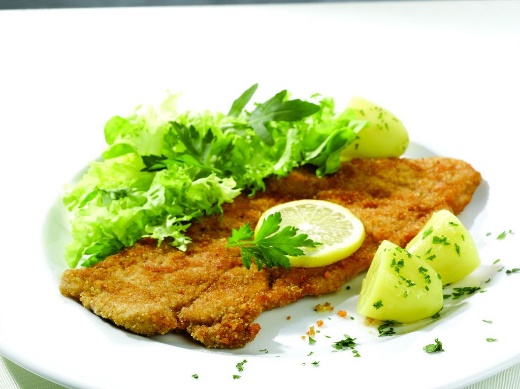 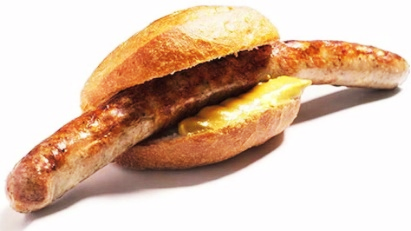 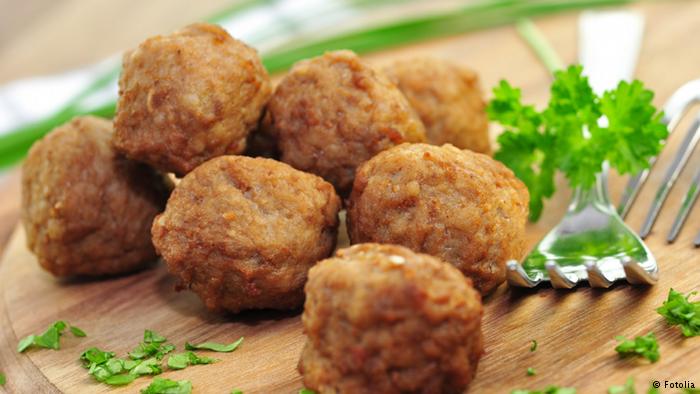 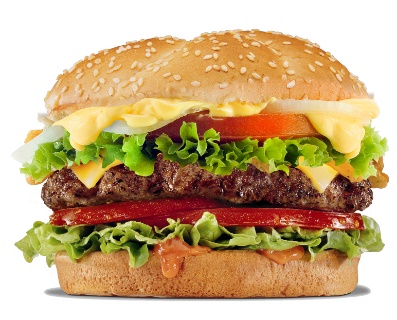 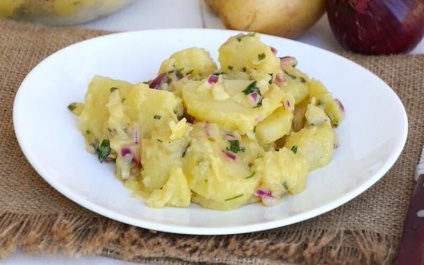 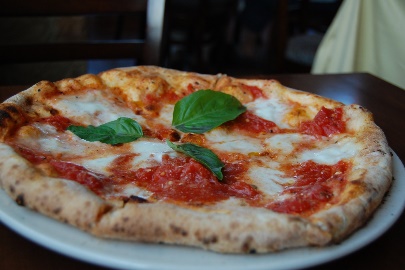 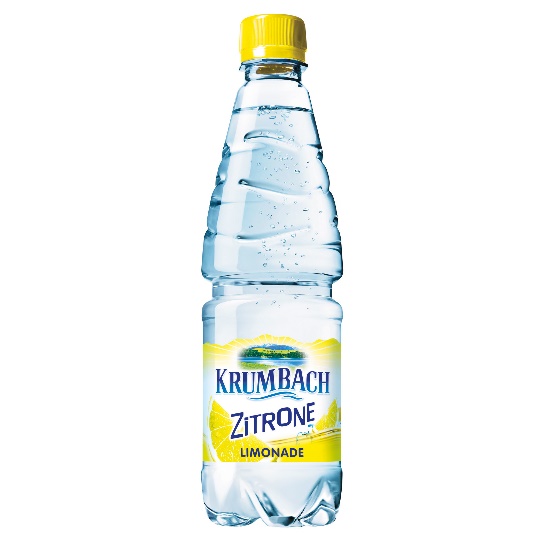 die Limo

die Apfelschorle

das Mineralwasser

die Cola

der Apfelsaft
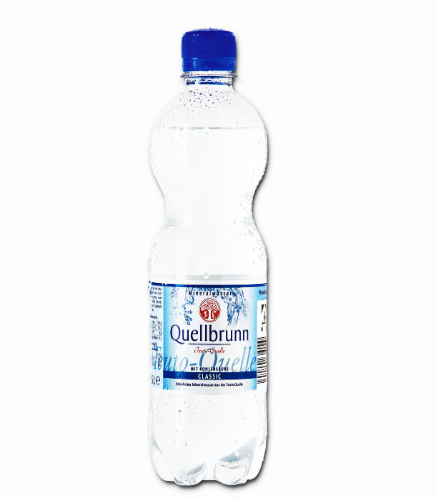 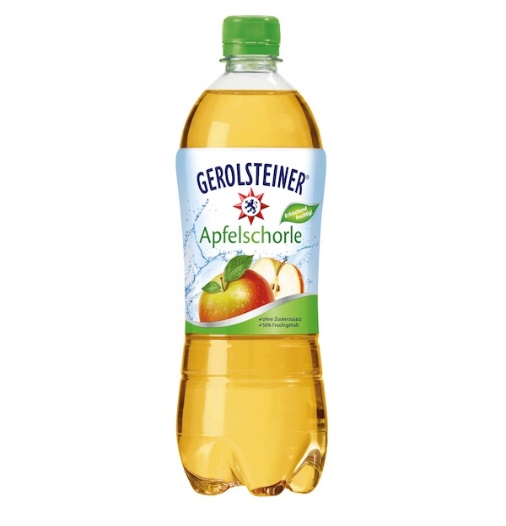 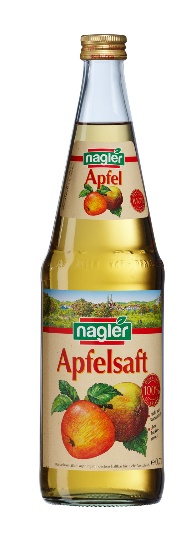 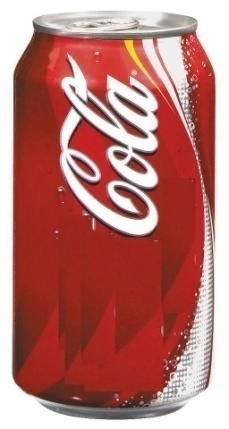 Guten Appetit!
Ich esse gern …..
Ich mag …
Mir schmeckt …
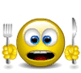 Ich trinke gern …..
Ich mag …
Mir schmeckt …
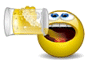 BILAN GRAMMATICAL
Les pronoms personnels au datif :
Certains verbes, qui désignent le bénéficiaire d’une action, ont un complément au             , comme par exemple les verbes :
DATIF
danken = remercier
helfen = aider
schmecken = plaire (au goût)
MIR
(première personne)
Die Pizza schmeckt          .
DIR
(deuxième personne)
Ich helfe          .
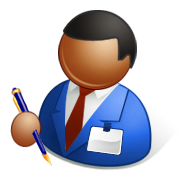 (Buch Seite 77)
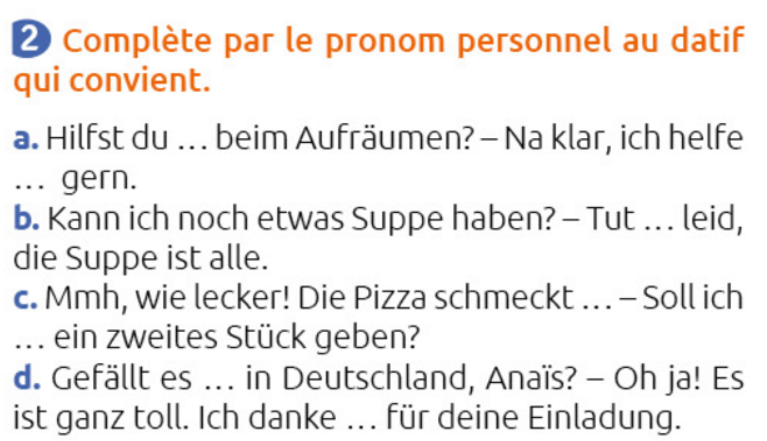 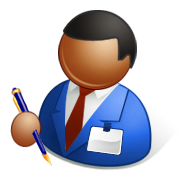 (Übungsheft Seite 56)
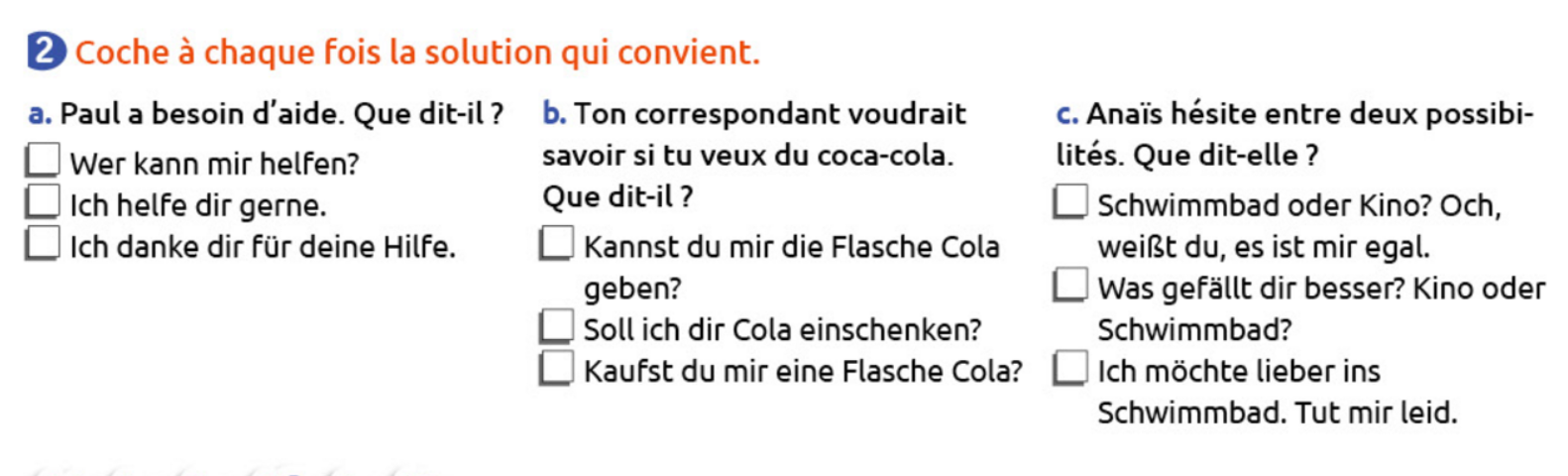 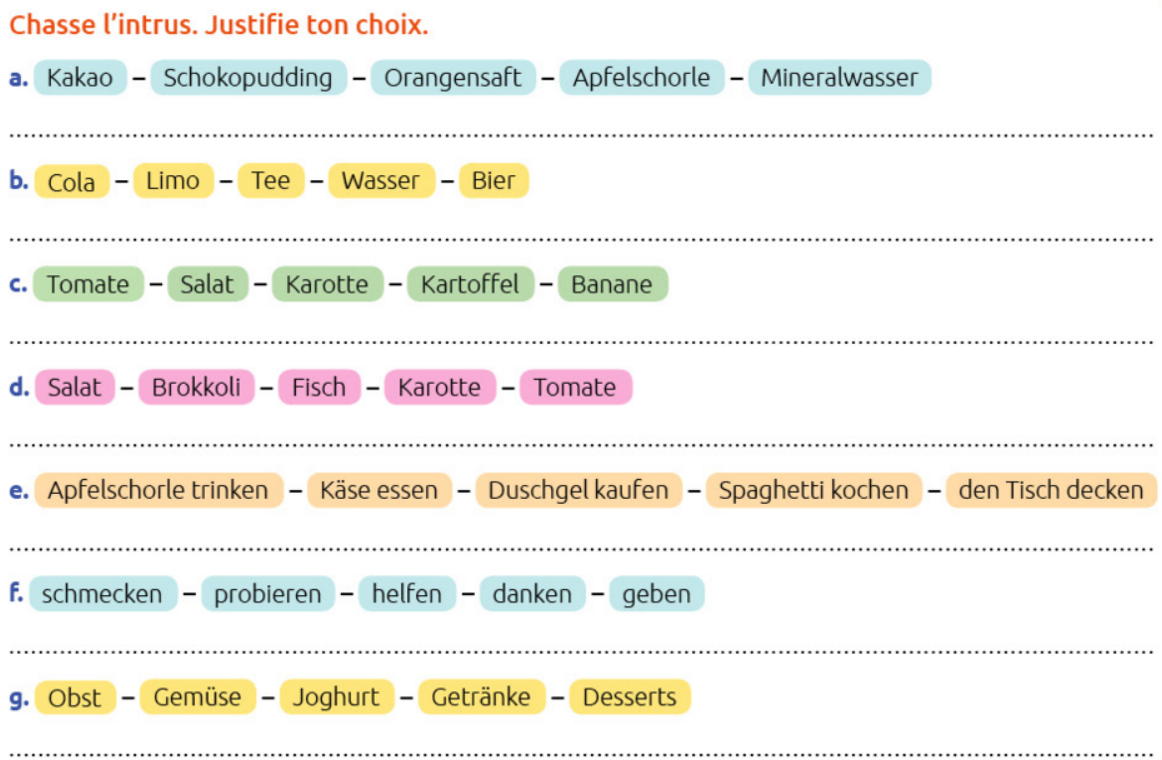 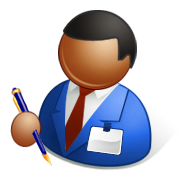 (Buch Seite 77)
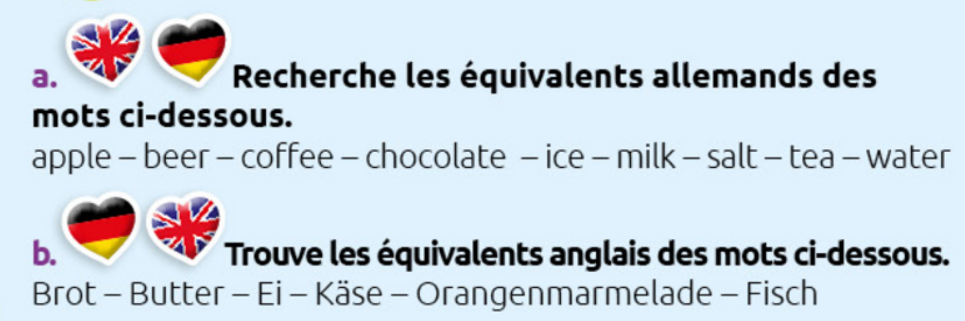